ДОКЛАД О ГРАНТОВОЙ ПОДДЕРЖКЕ МОЛОДЁЖНЫХ ИНИЦИАТИВ, УЧАСТИИ 
В ГРАНТОВЫХ КОНКУРСАХ, РЕАЛИЗАЦИИ СОБСТВЕННОЙ ПРАКТИКИ СОЗДАНИЯ И РАЗВИТИЯ НА ТЕРРИТОРИИ КРАСНОЯРСКОГО КРАЯ 
МОЛОДЁЖНОГО ПРОЕКТНОГО ОФИСА
Гаврилов Евгений Михайлович - 
Эксперт Молодежного Правительства дублеров Красноярского края
ИСТОРИЯ #MOLPRAV24
ИСТОРИЯ
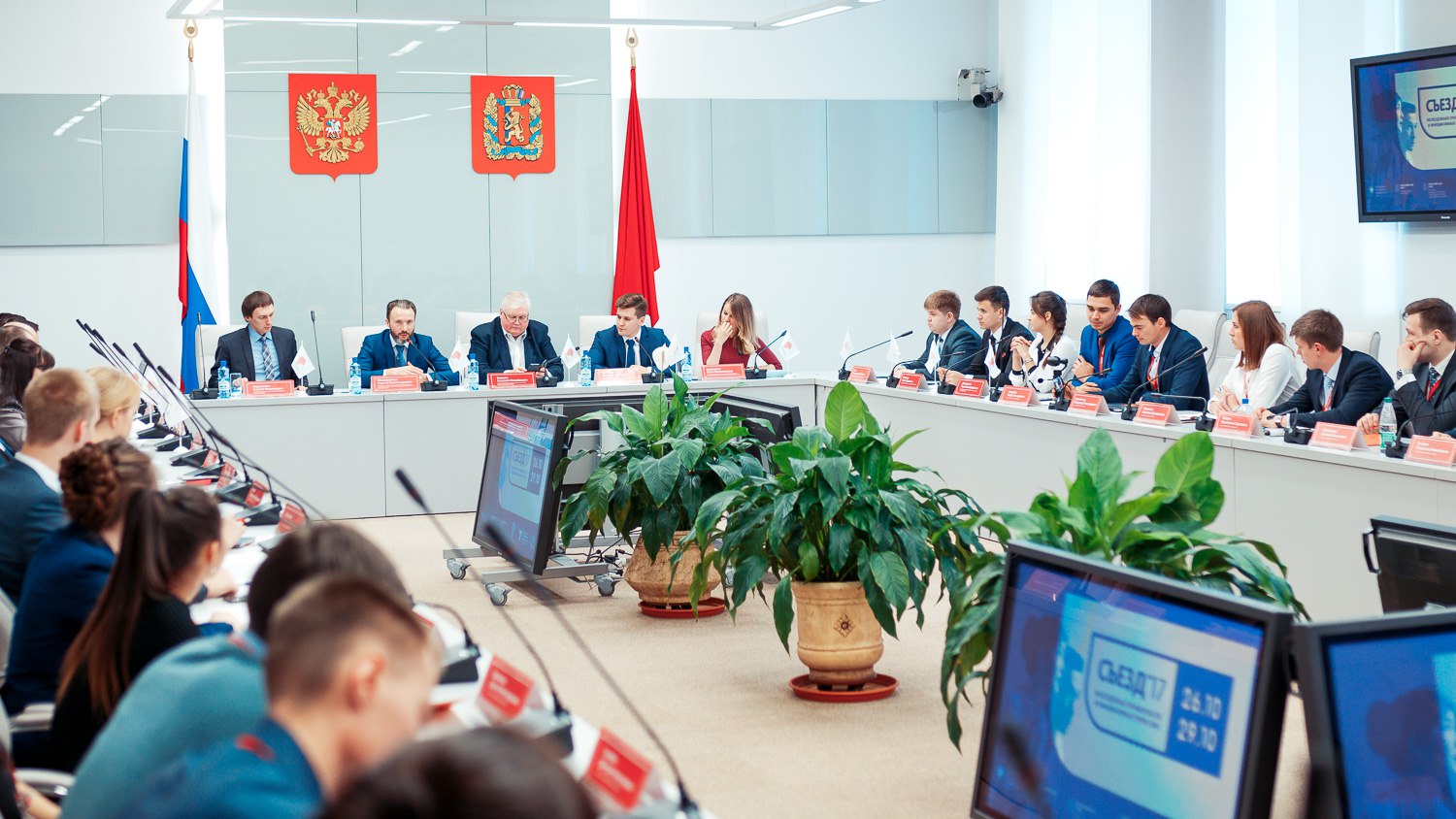 Совещательный орган при Губернаторе
Создан в марте 2009 года
Дублирует структуру Правительства Красноярского края
Развивает кадры для региона 
Реализует проекты
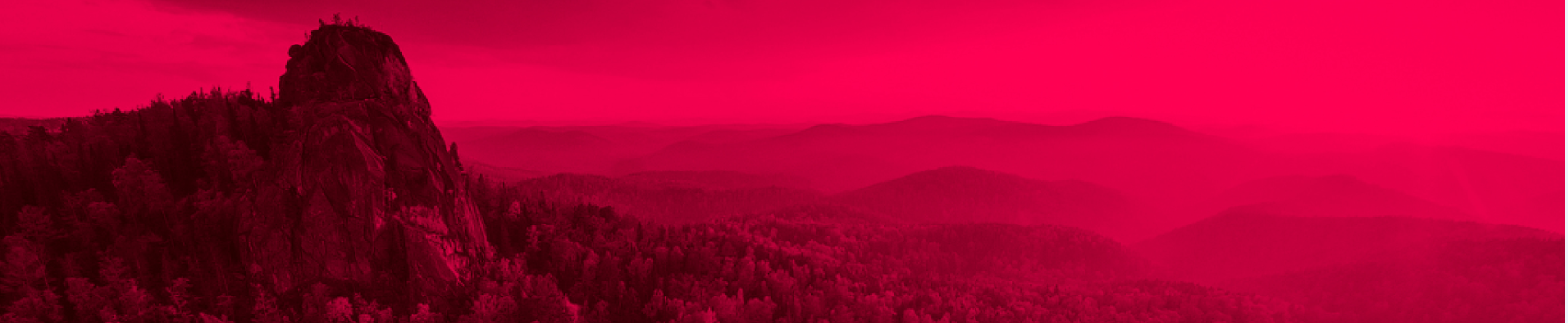 НАПРАВЛЕНИЯ ДЕЯТЕЛЬНОСТИ
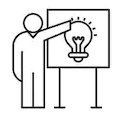 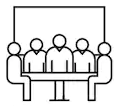 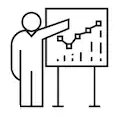 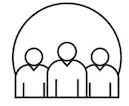 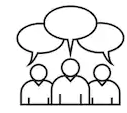 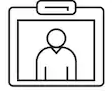 Экспертно-
аналитическая деятельность
Проектно-программнаядеятельность
Кадровая деятельность
Межрегиональное и Муниципальноеразвитие
Медийная деятельность
Взаимодействие с АМП РФ
СТАЛИ ЛУЧШИМИ
В 2020 году Молодежное Правительство Красноярского края  в 9 раз стало лучшим  по оценке Ассоциации молодежных правительств Российской Федерации
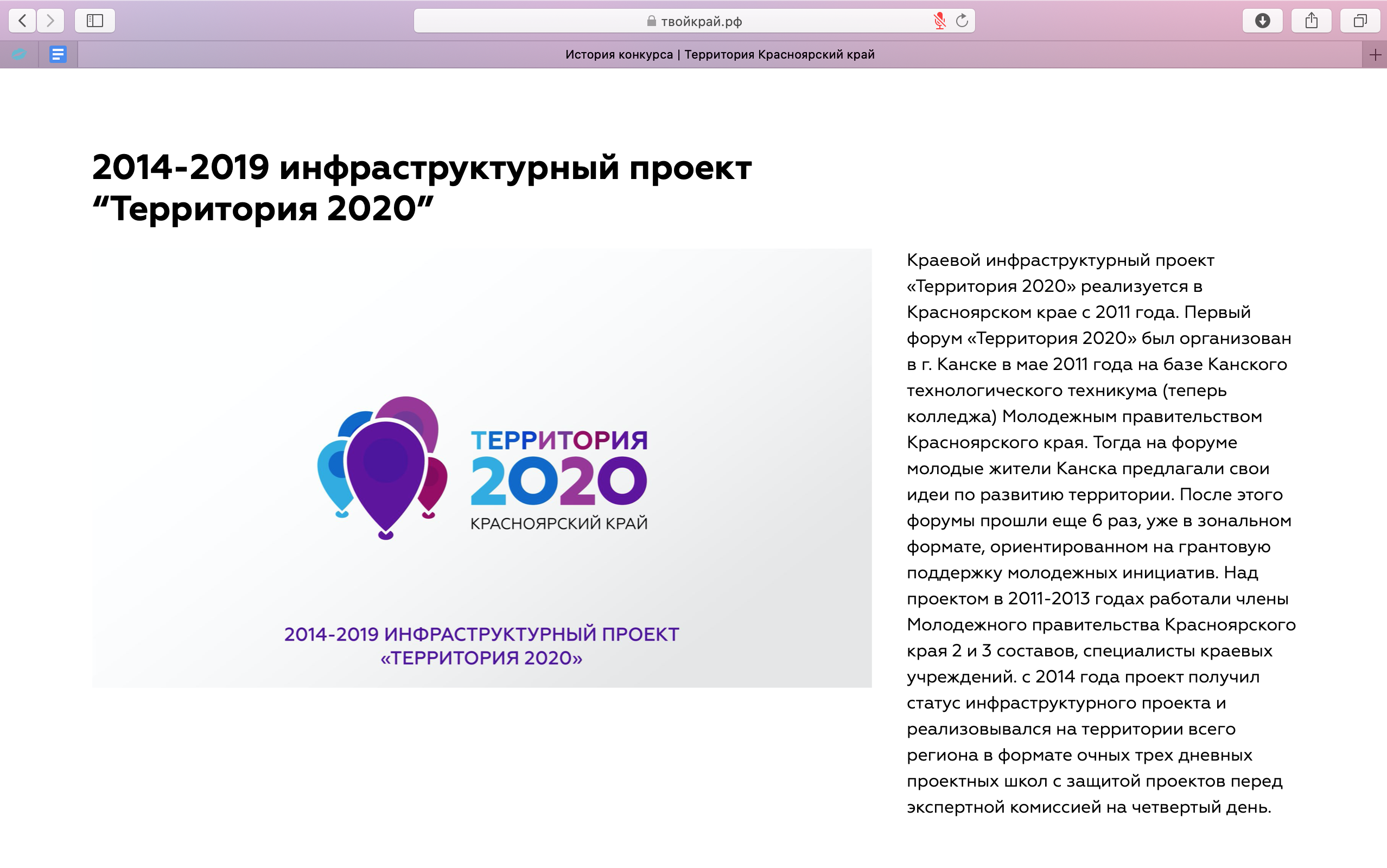 Территория 2020
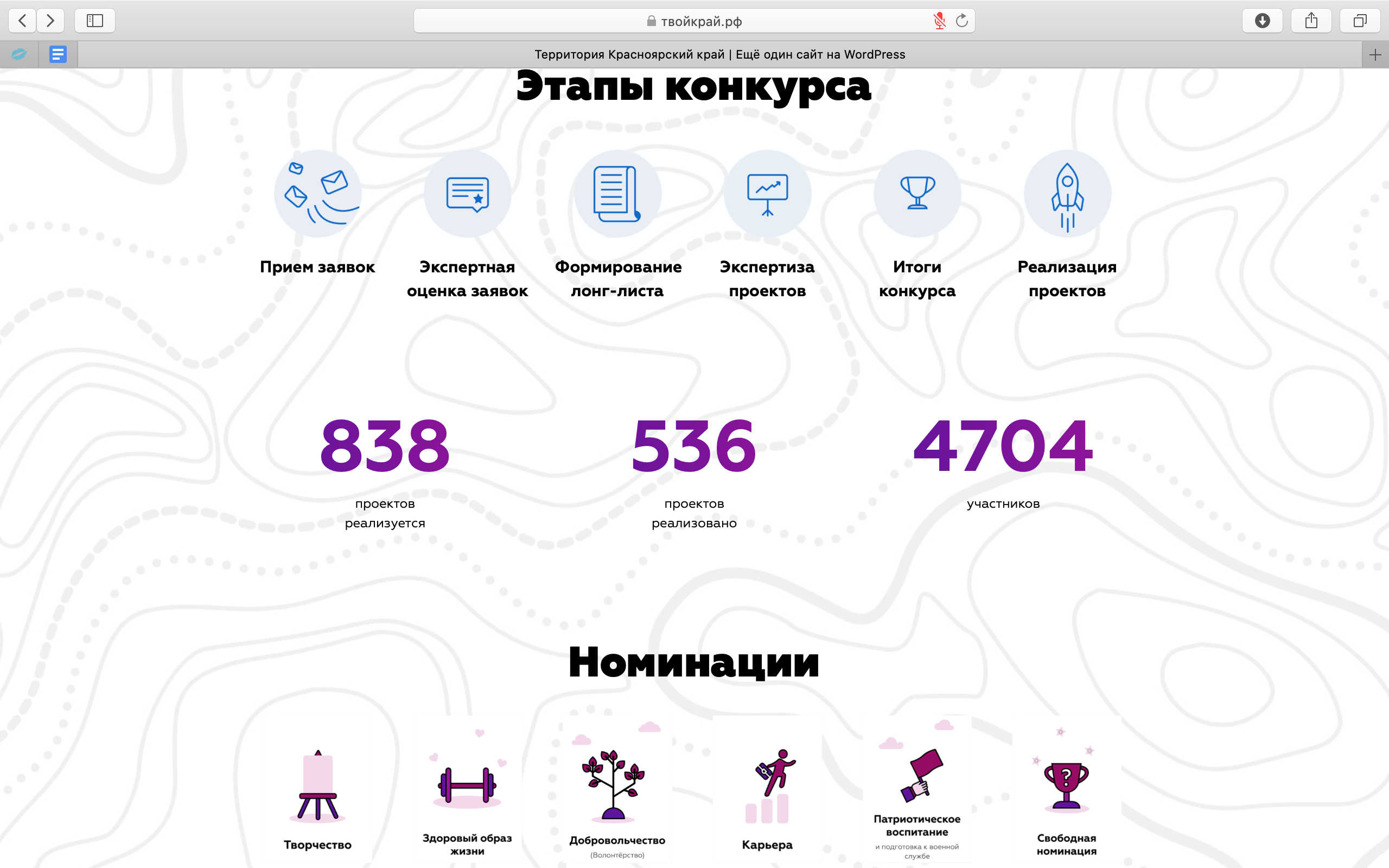 Территория Красноярский край
БОЛЕЕ 7,5 МЛН ПРИВЛЕЧЕННЫХ СРЕДСТВНА РЕАЛИЗАЦИЮ ПРОЕКТОВ И БОЛЕЕ 1,5 МЛН СПОНСОРСКОЙ ПОДДЕРЖКИ

БОЛЕЕ  1,5 МЛН ГРАНТОВЫХ СРЕДСТВ

БОЛЕЕ 25 ПОДДЕРЖАННЫХ ИНИЦИАТИВ

150 ПАРТНЕРОВ ПРЕКТНЫХ ИННИЦИТИВ

КОМАНДА ПЕРСПЕКТИВНЫХ РЕБЯТ, РАЗВИВАЮЩИХ СВОЮ ТЕРРИТОРИЮ
#молправ24
Молодежный Проектный офис Красноярского края
#командакрая
#молправ24
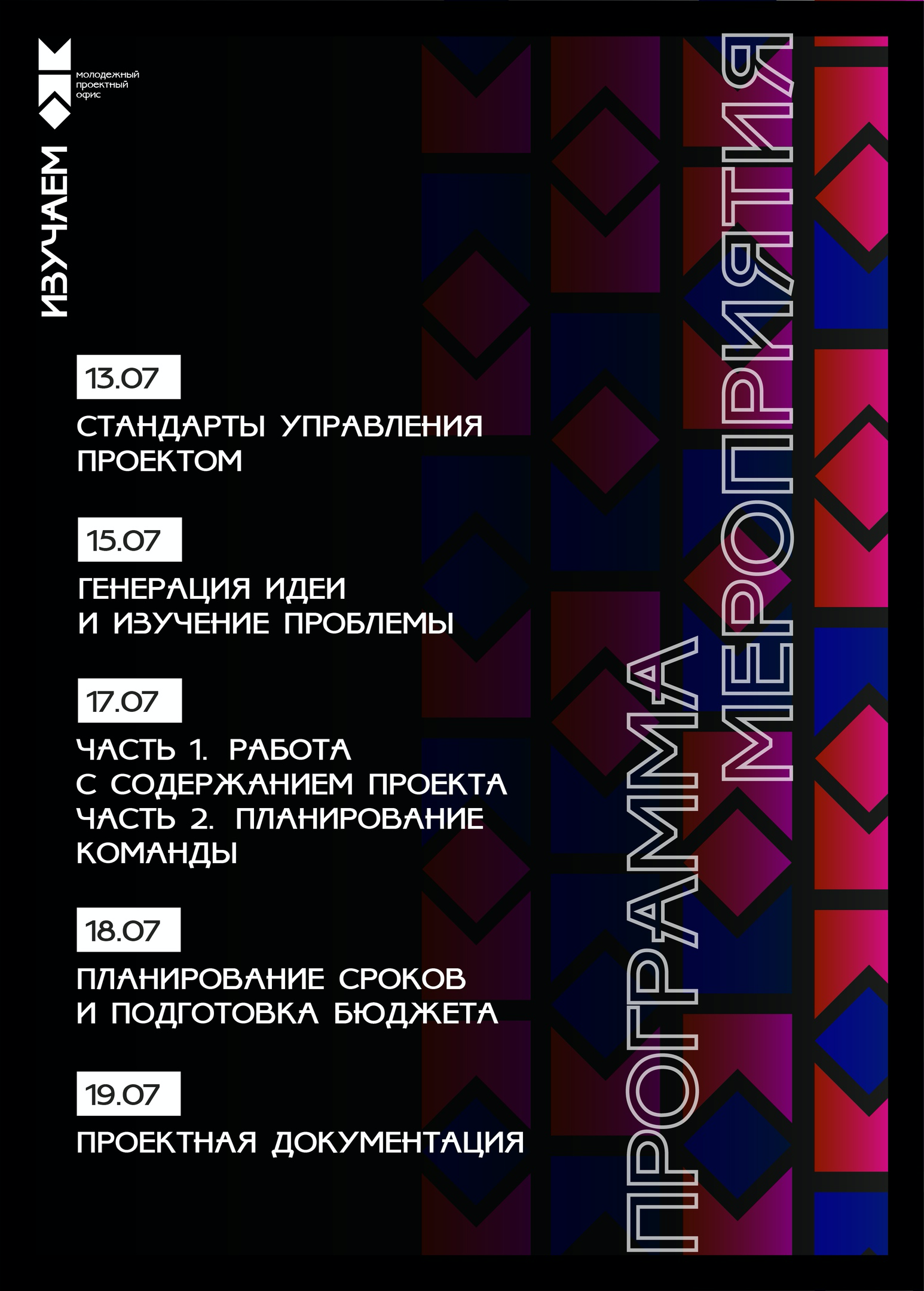 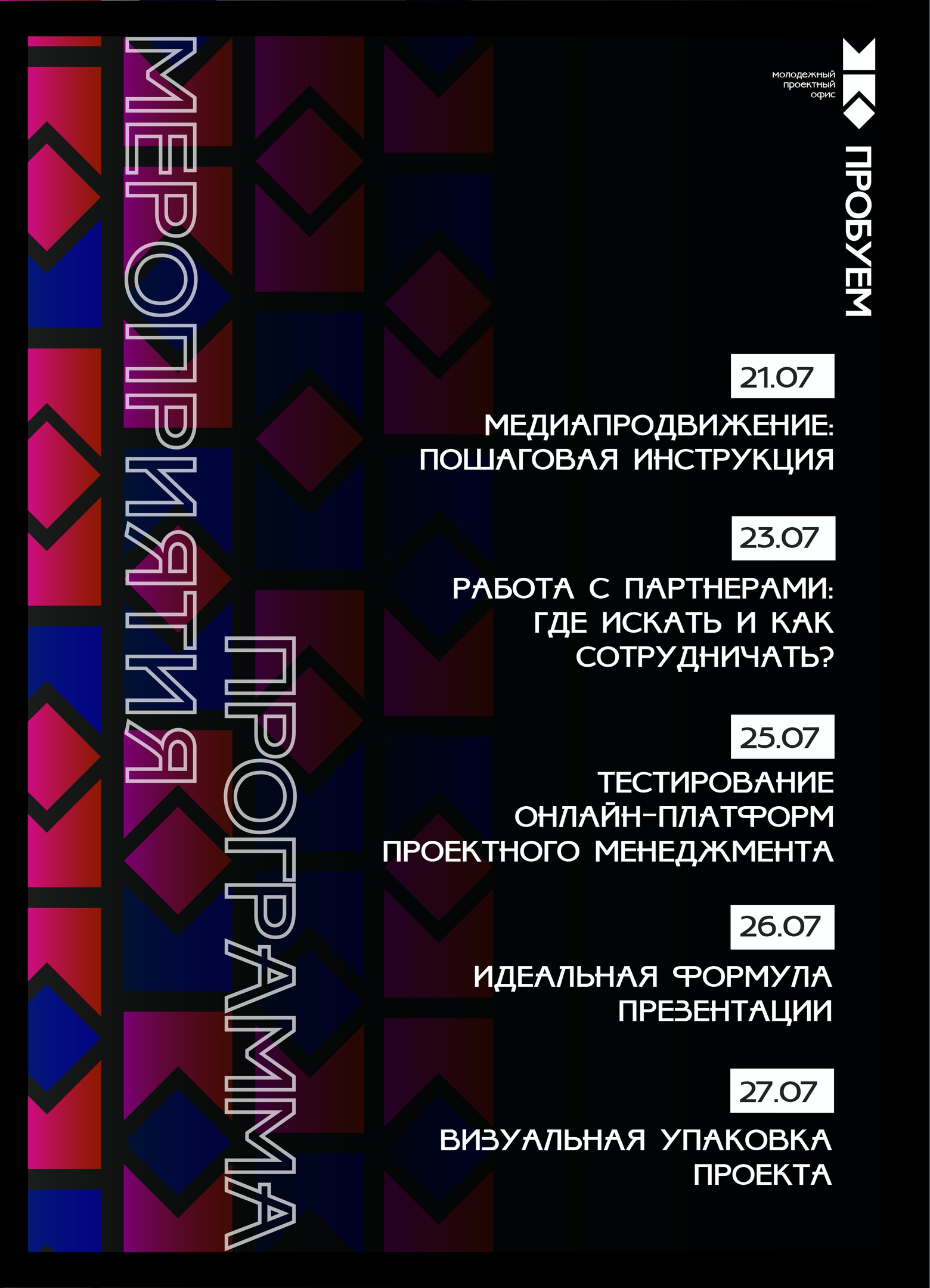 ПрограммаПервой Проектной Школыонлайн
#командакрая
#молправ24
Итогами работы за 2019-2020 год: 
оказание поддержки в участии в грантовых конкурсах и программах более 30 проектам, среди которых всероссийские и молодежные форумные кампании, фестивали, хакатоны, медиаинтенсивы и др.; 
общий объем финансирования проектов участников составил более 5 млн рублей.
#командакрая
ДОКЛАД О ГРАНТОВОЙ ПОДДЕРЖКЕ МОЛОДЁЖНЫХ ИНИЦИАТИВ, УЧАСТИИ 
В ГРАНТОВЫХ КОНКУРСАХ, РЕАЛИЗАЦИИ СОБСТВЕННОЙ ПРАКТИКИ СОЗДАНИЯ И РАЗВИТИЯ НА ТЕРРИТОРИИ КРАСНОЯРСКОГО КРАЯ 
МОЛОДЁЖНОГО ПРОЕКТНОГО ОФИСА
Гаврилов Евгений Михайлович - 
Эксперт Молодежного Правительства дублеров Красноярского края
8-983-508-18-02
Gavrilov_molprav@mail.ru